2-pt model (sort of) used to estimate nesep
Start with projected heat flux
Assume Tedivsep
For now I use Te=const in divertor, could also assume a ratio of separatrix to far SOL values
Tediv is scanned over a range (10-100 eV)
Use 2-pt model (see Jaworski slides from meeting #6) to get upstream Te, ne
I really use ½ this value->fudge factor based on measured ne at Te=Te2pt, and Mike’s OEDGE modeling
Further assume that line-average density is 3*nesep
Use divertor profiles of flux, ne, Te as usual to get plenum pressure as Tediv (and hence nesep) is varied
Pressure vs. density, 1MA
ng~1x1020 m-3, q=9mm
To pump beams, need P~0.8 mTorr (or maybe really ~0.55 mTorr, according to Stefan and TRANSP)
If you believe this, you can run with ROSP close to the pump (might require SFD) to get fG down to ~0.3, or run at more normal ROSP and puff to get to fG ~ 1.0
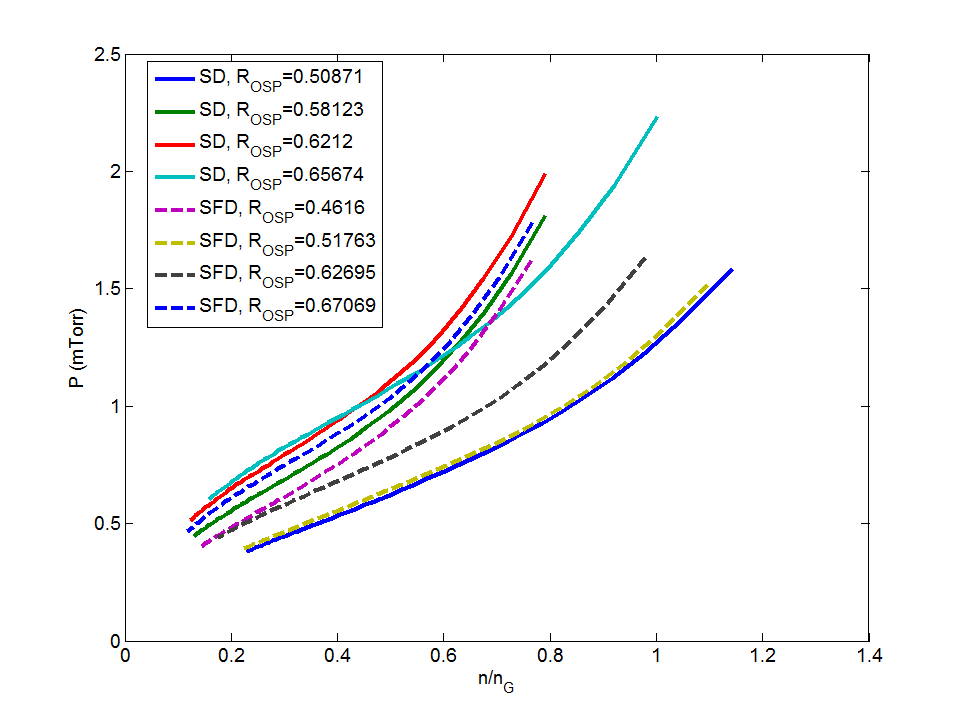 To pump beam input
A bunch of currents…
This time Rpump 0.72
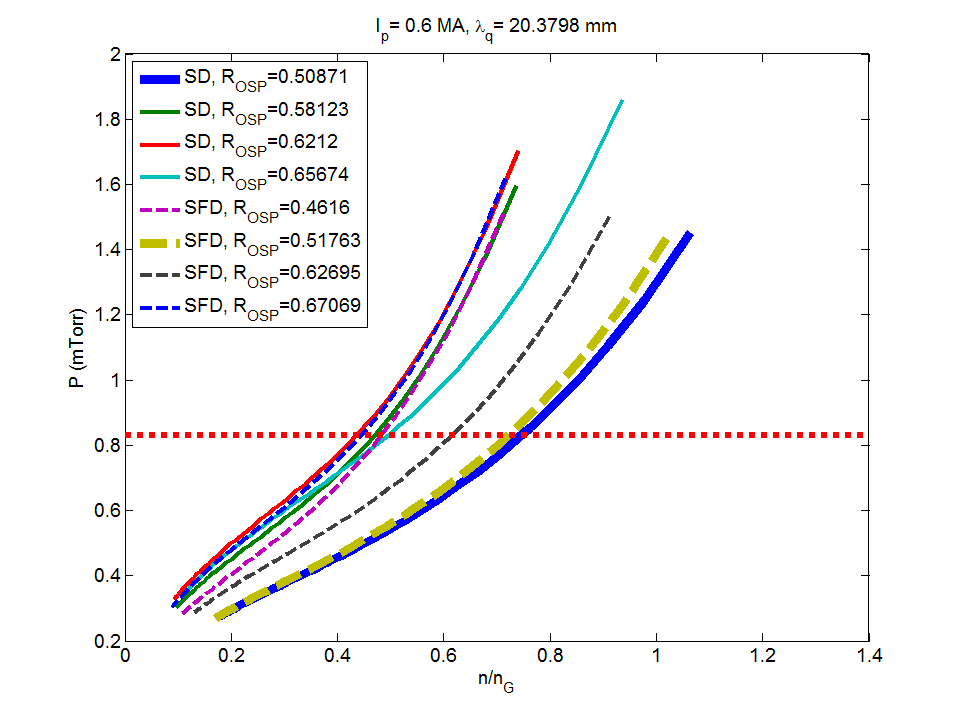 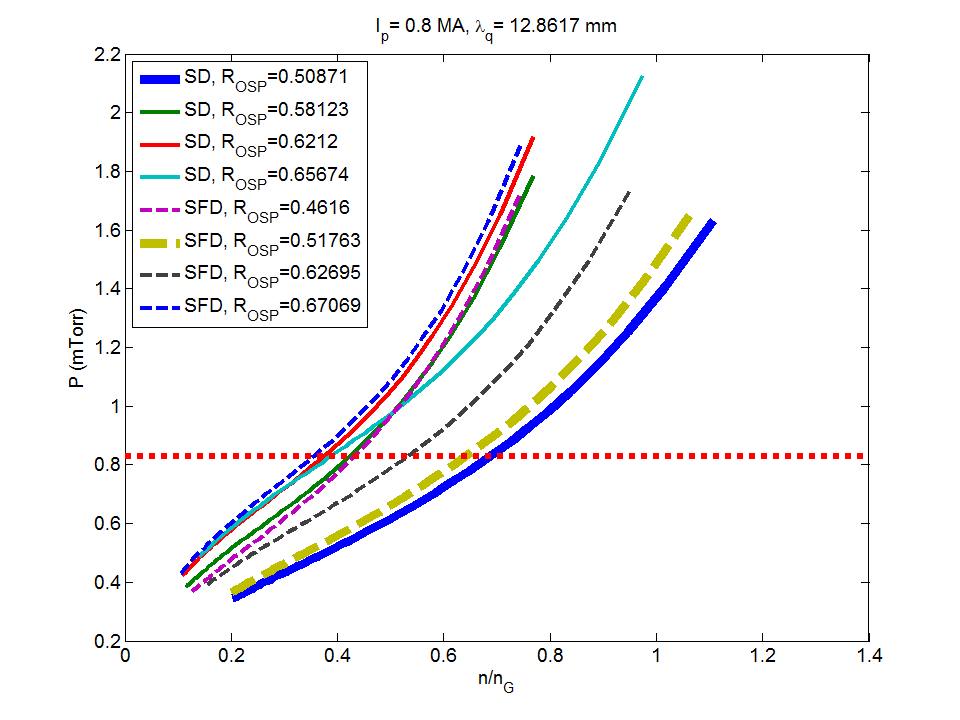 A bunch of currents…
This time Rpump 0.72
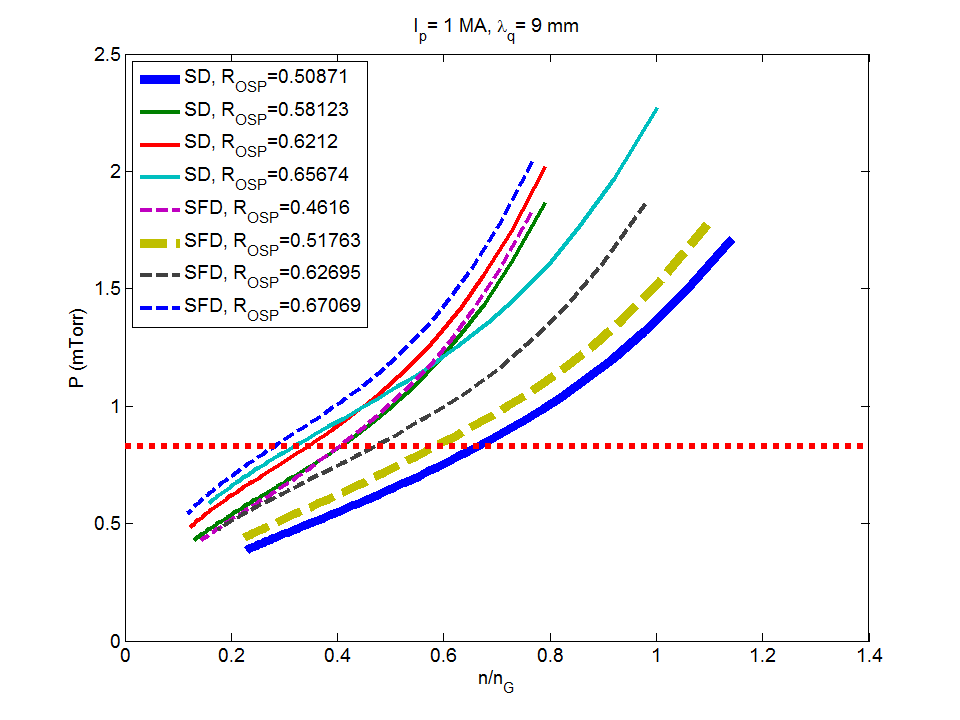 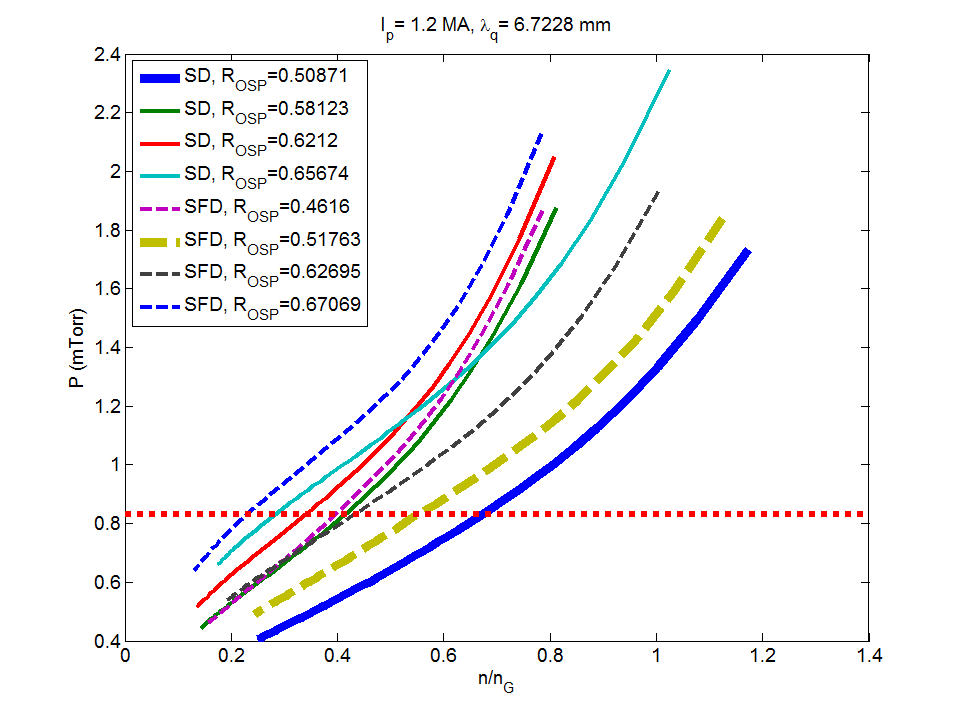 A bunch of currents…
This time Rpump 0.72
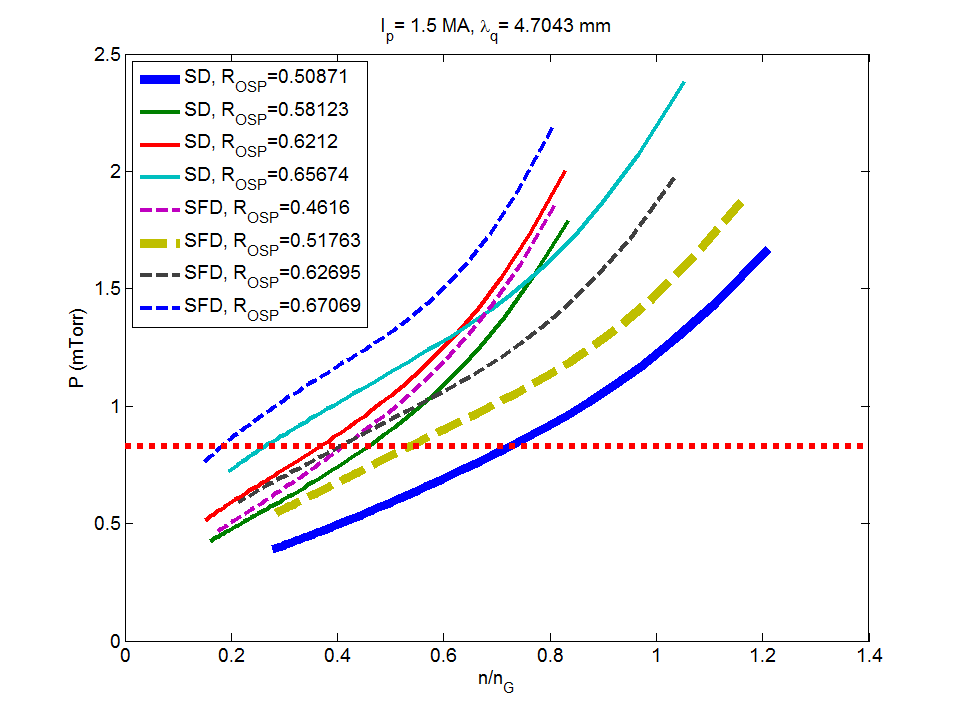 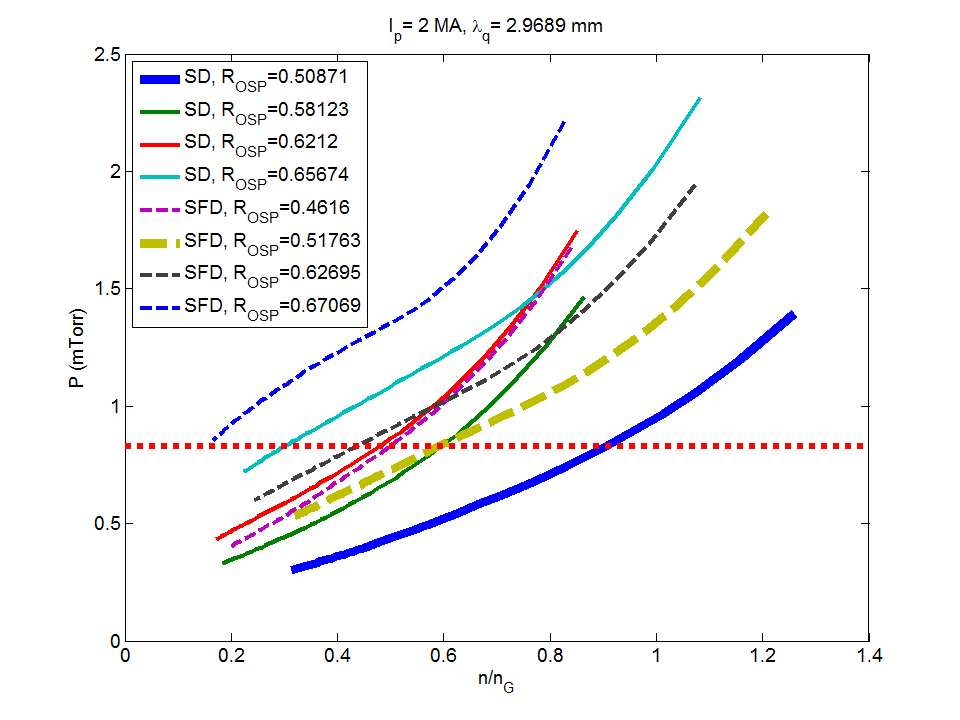 Greenwald fraction vs. Ip and pump location
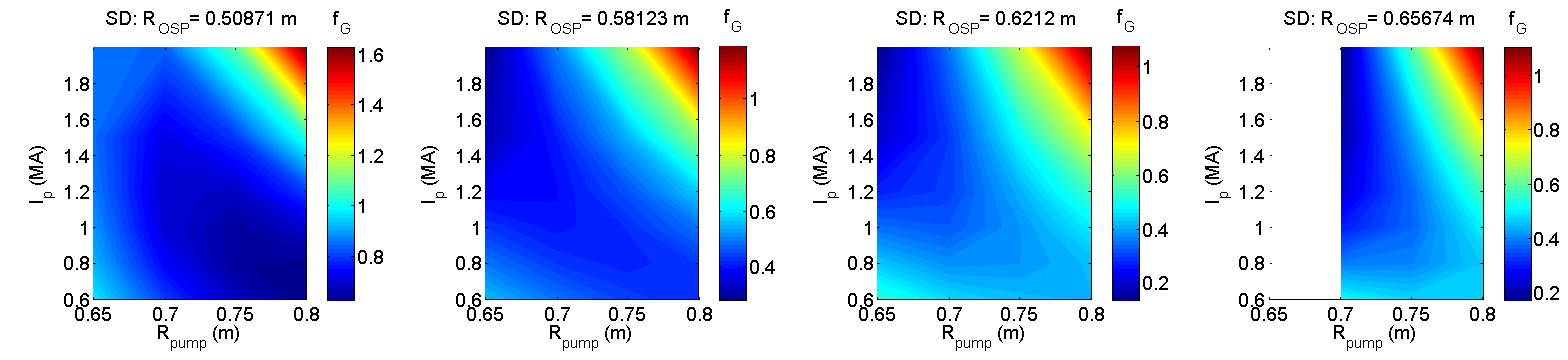 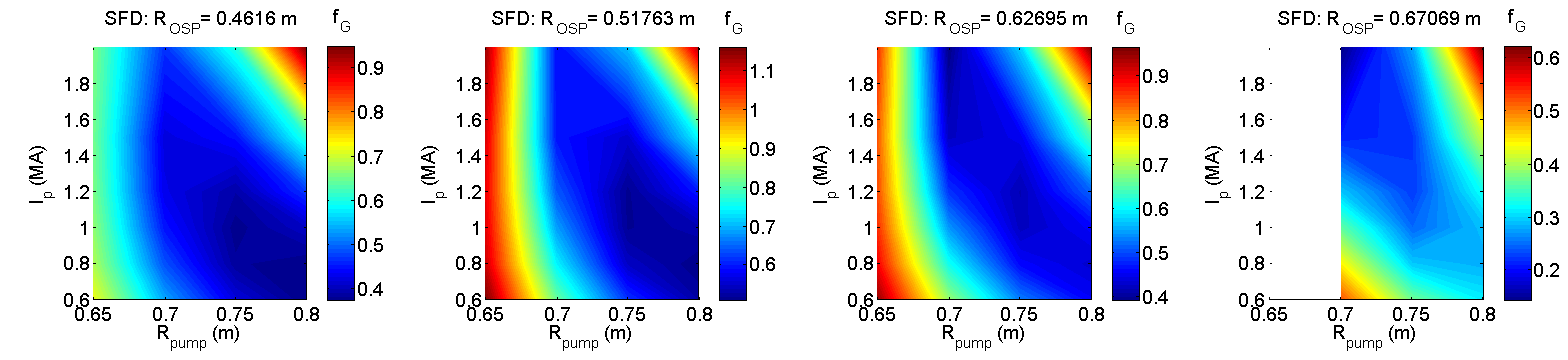 Greenwald fraction vs. Ip and ROSP
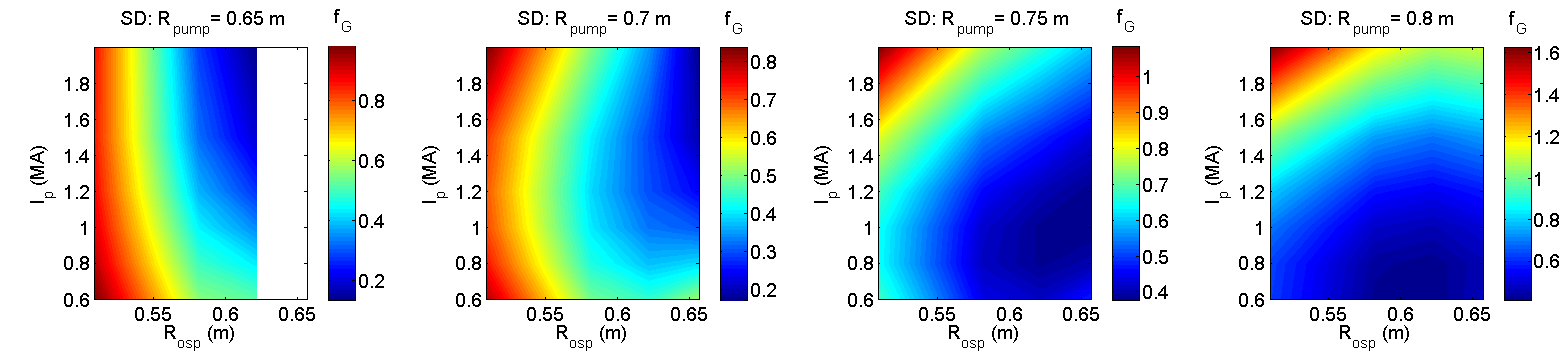 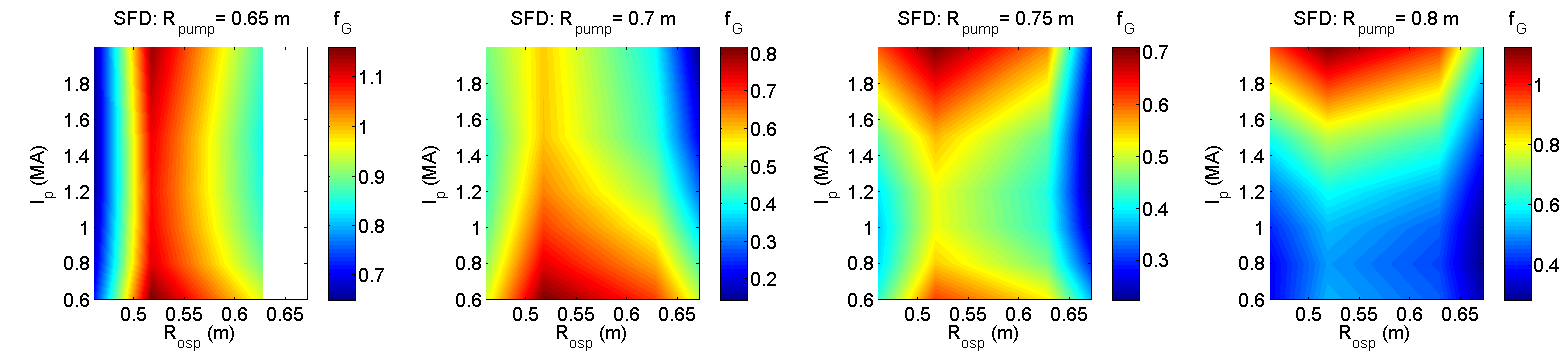